Os jovens e o trabalho – sua inserção e reflexões para o futuro 

Maio 2024
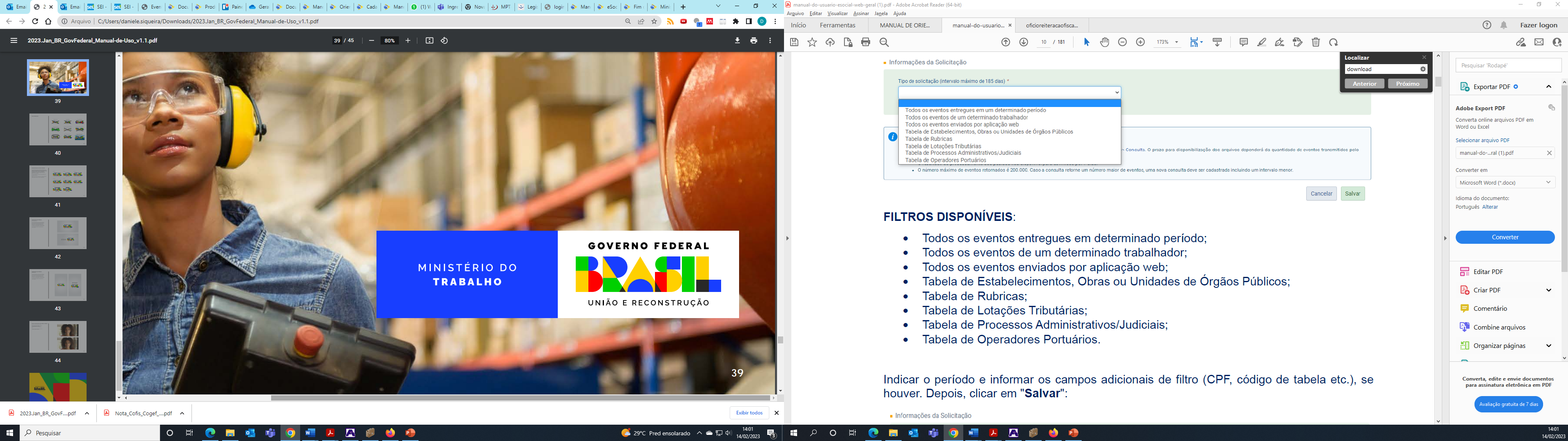 Os desafios para os 34 milhões de adolescentes e jovens de 14 a 24 anos
Quantos são, onde estão no território.
A crise sanitária da Covid 19 e as dificuldades de inserção e de formalização.
A baixa escolaridade e a discriminação de sexo e de etnia e raça afeta o desemprego, a ocupação e a formalização.
As ocupações com inserção para esses jovens envolvem mais esforço físico, menos remuneração e informalidade.
Os aprendizes, uma política em expansão buscando maior articulação com o nível técnico.
Os estágios – uma ação formativa, com pouca informações.
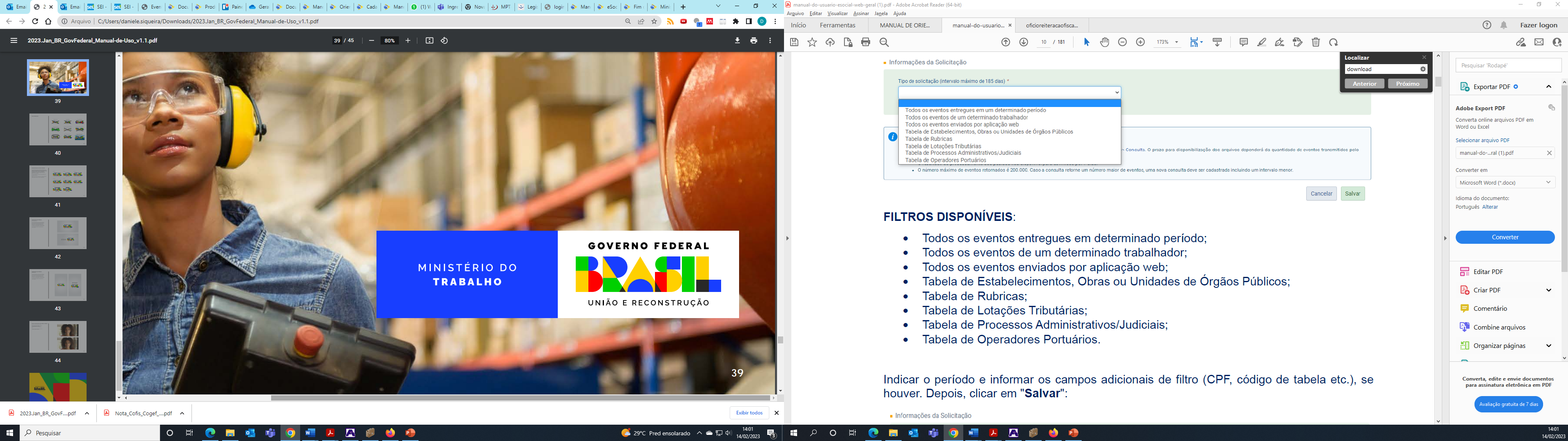 Os adolescentes e jovens de 14 a 24 anos são 34 milhões de pessoas (17% da população).Onde vivem: 39% na Região Sudeste – metade em SP; 25% na Região Nordeste; 13% na Região Sul; 13% no Centro Oeste e 10% no Norte
Fonte: IBGE. PNAD Contínua. Elaboração M T E/SEET.
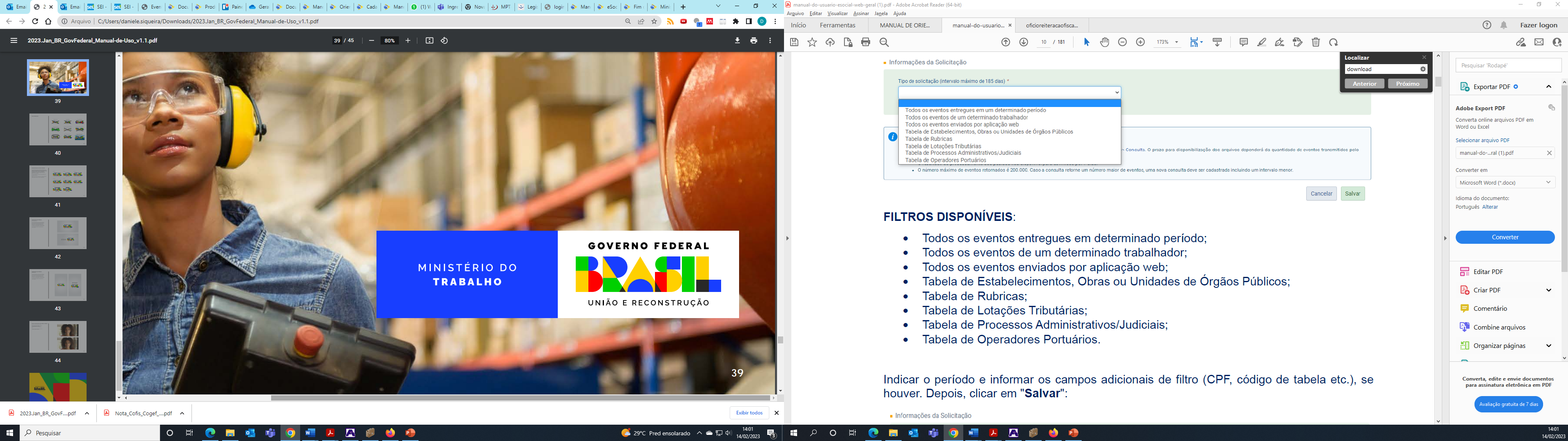 A taxa de participação o grupo de 14 a 24 anos não retornou ao patamar de 2019 (50,5%).
Exceções são GO, RS, PR,  taxas maiores que a média nacional e TO, PA, PB, AL, com taxas menores que a nacional. Notar a redução em SP, RJ, estão muito abaixo nas regiões metropolitanas.
Taxa de participação no mercado de trabalho dos jovens de 14 a 24 anos no mercado de trabalho. Brasil e Unidades da Federação. 1º trim. 2019 a 1º trim. 2024
Fonte: IBGE. PNAD Contínua. Elaboração M T E/SEET.
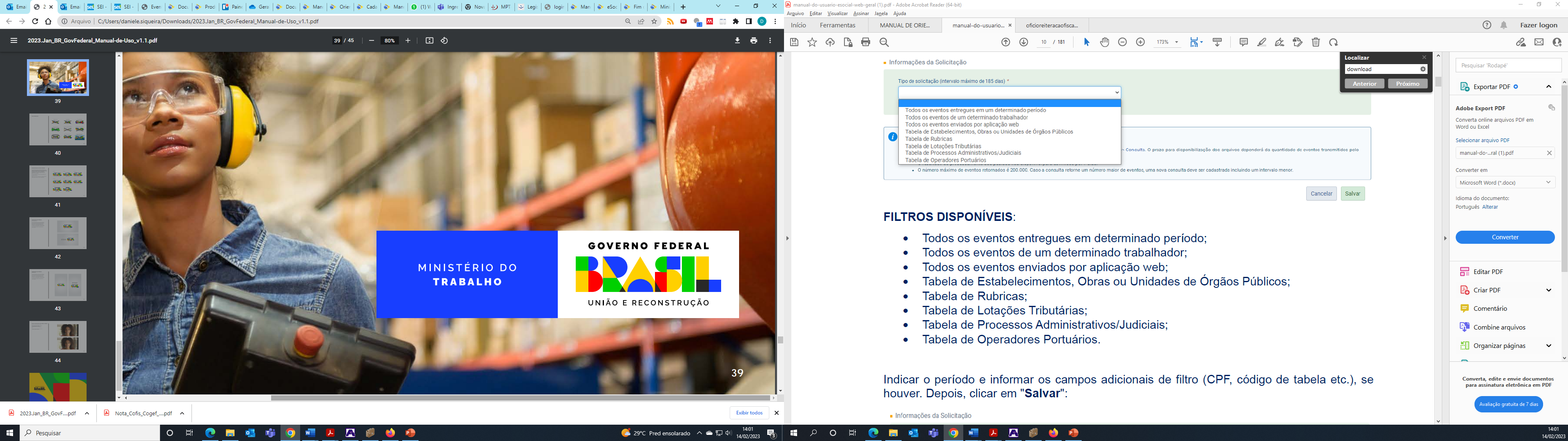 No primeiro trimestre de 2019, havia 13,7 milhões de jovens de 14 a 24 anos ocupados, e no mesmo período em 2024, há 14,0 milhões de jovens nesta faixa etária ocupados
Houve ampliação da parcela de jovens ocupados no SP, PR, GO mas não houve expansão em MG, BA, RS
Distribuição dos Ocupados de 14 a 24 anos. Brasil e Unidades da Federação. 1º trim. 2019 – 1º trim. 2024
Fonte: IBGE. PNAD Contínua. Elaboração M T E/SEET.
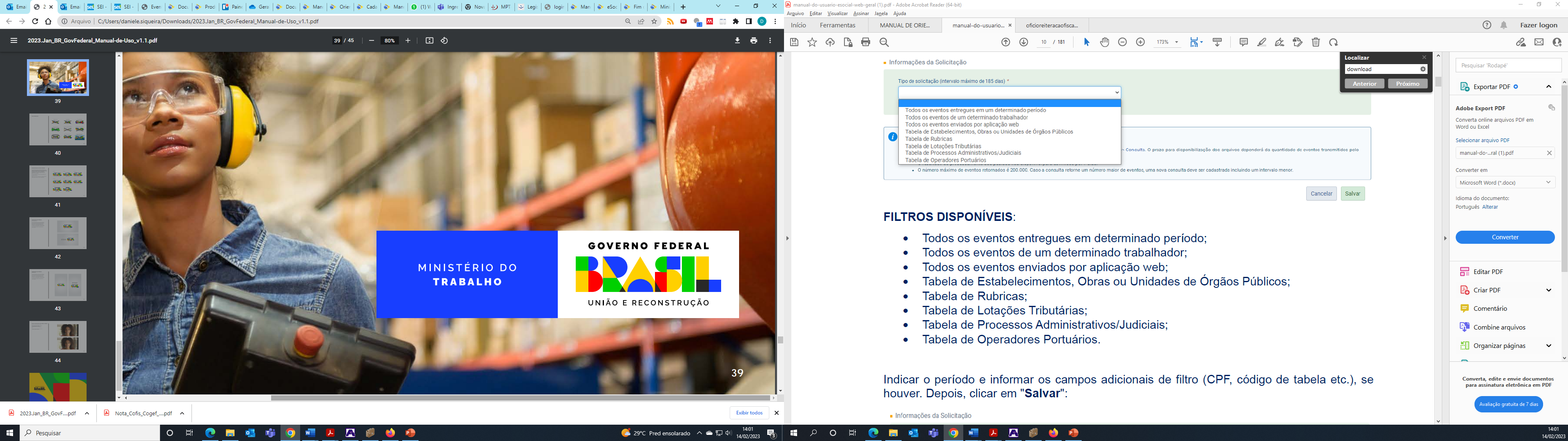 A informalidade do mercado de trabalho alcança 40% dos ocupados, mas 45% (6,3 milhões) para o grupo de 14 a 24 anos ocupados.Os jovens nas UF com informalidade abaixo da média nacional (SC, RS, PR, SP, MT, GO, MS, MG, DF, RO)
Proporção de ocupados informais, por Unidade da Federação. 2023
Fonte: IBGE. PNAD Contínua. Elaboração M T E/SEET.
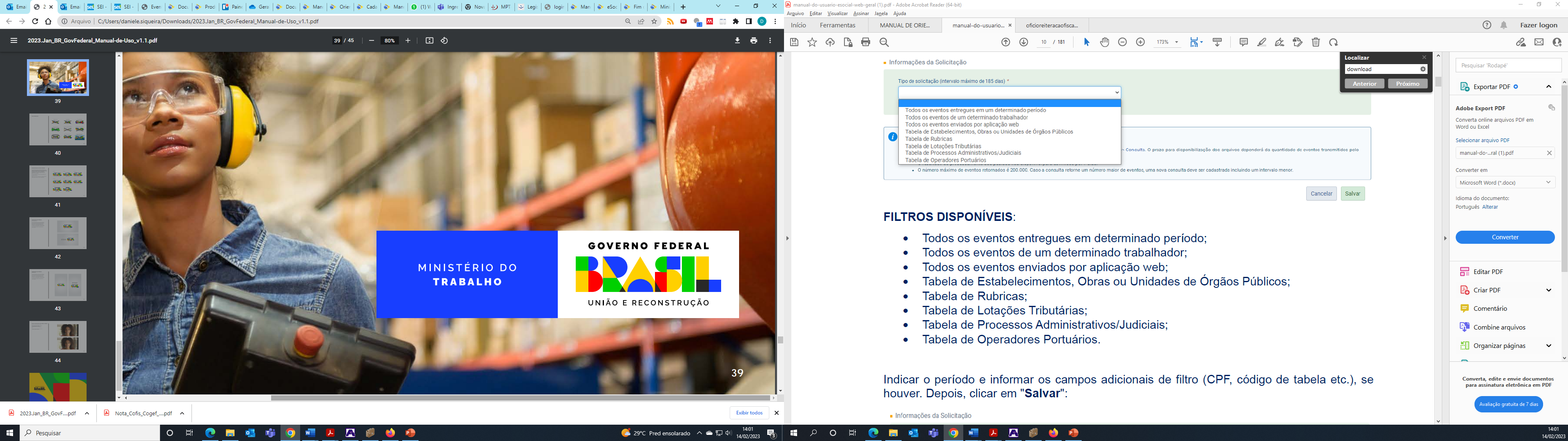 No primeiro trimestre de 2019, havia 13,7 milhões de jovens de 14 a 24 anos ocupados, e no mesmo período em 2024, há 14,0 milhões de jovens nesta faixa etária ocupados
Houve ampliação da parcela de jovens ocupados no SP, PR, GO mas não houve expansão em MG, BA, RS
Distribuição dos Ocupados de 14 a 24 anos. Brasil e Unidades da Federação. 1º trim. 2019 – 1º trim. 2024
Fonte: IBGE. PNAD Contínua. Elaboração M T E/SEET.
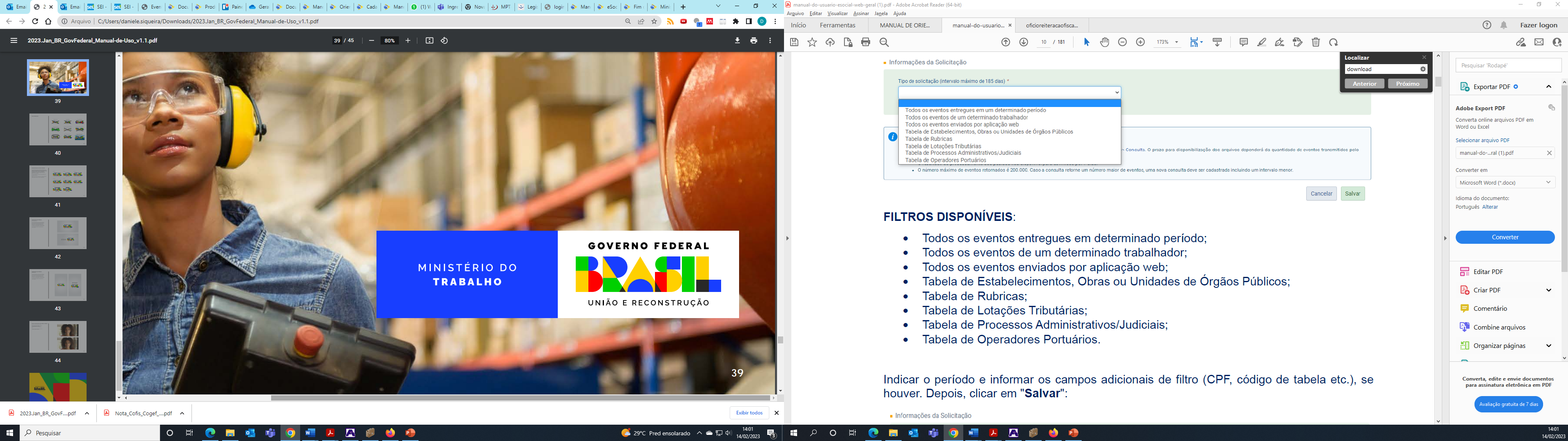 OCUPADOS – estabilidade entre 1º trim. 2023 e de 2024  para os ocupados de 14 a 24 anos:
23% das ocupadas e 37% dos ocupados não concluíram o ensino médio ou equivalente.
49% das ocupadas e 46% dos ocupados concluíram o nível médio.
19% das ocupadas e 11% dos ocupados cursam o nível superior, e 9% das ocupadas e 5% dos ocupados concluíram o nível superior.
Fonte: IBGE. PNAD Contínua. Elaboração M T E/SEET.
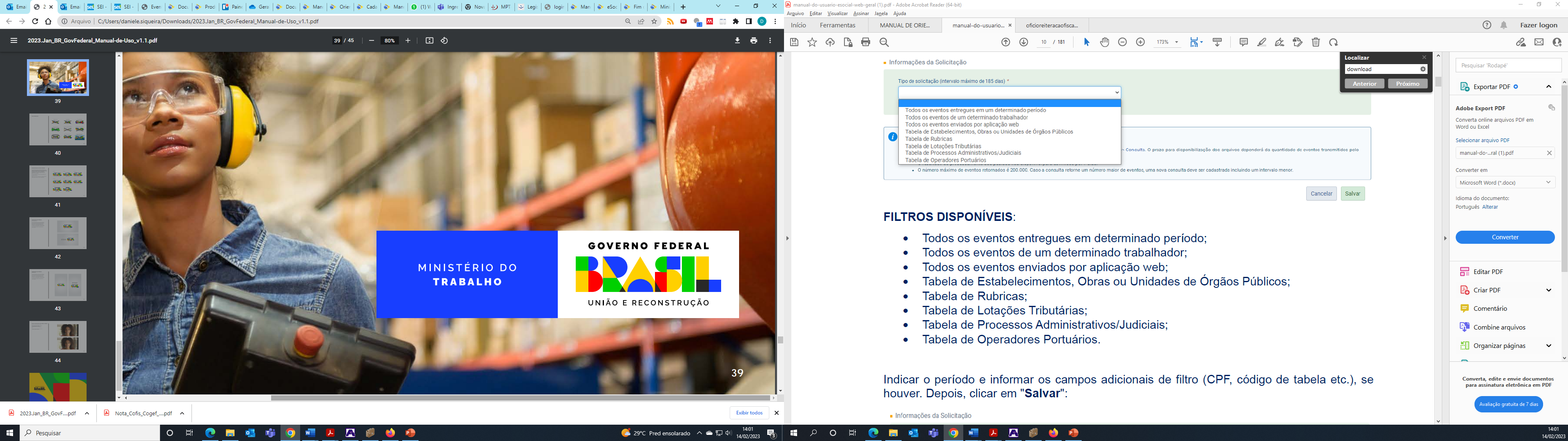 DESOCUPADOS -  entre os 1º trim. 2023 e de 2024, há poucas mudanças para os jovens de 14 a 24 anos
47% dos desocupados e 36% das desocupadas não haviam concluído o ensino médio.
50% das desocupadas e 41% dos desocupados haviam concluído o ensino médio ou equivalente.
Fonte: IBGE. PNAD Contínua. Elaboração M T E/SEET.
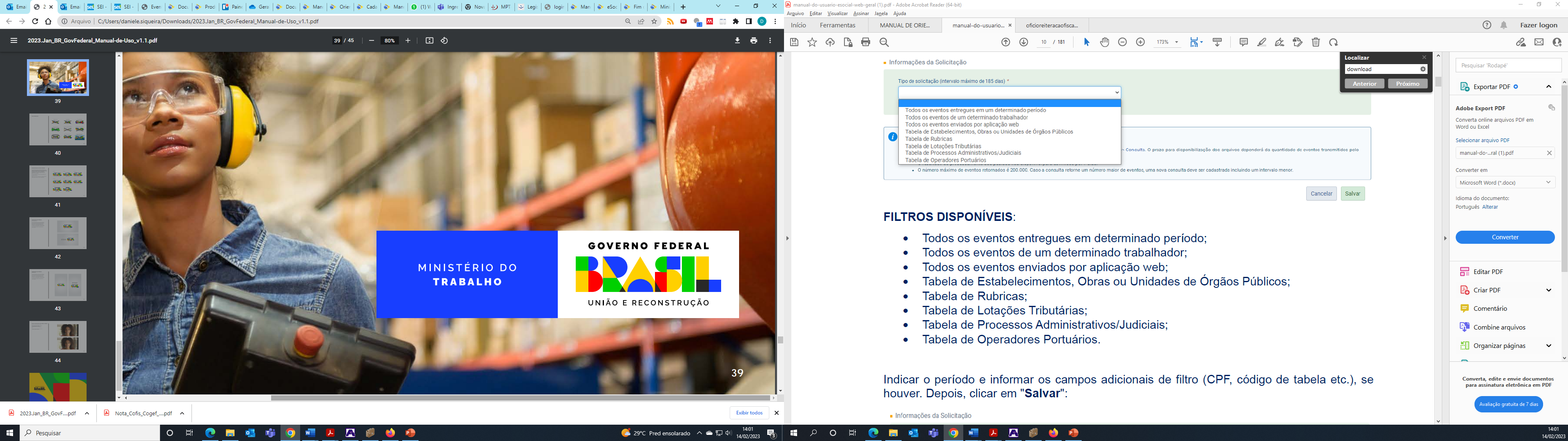 Considerando as ocupações (COD-PNAD-Contínua): 
 12% dos jovens ocupados (2 milhões) tinham ocupações técnicas, nas atividades culturais ou da informática e comunicações), com menor informalidade (37%).
para a maior parte dos jovens ocupados (12 milhões), 45% estavam na informalidade.
Fonte: IBGE. PNAD Contínua. Elaboração M T E/SEET..
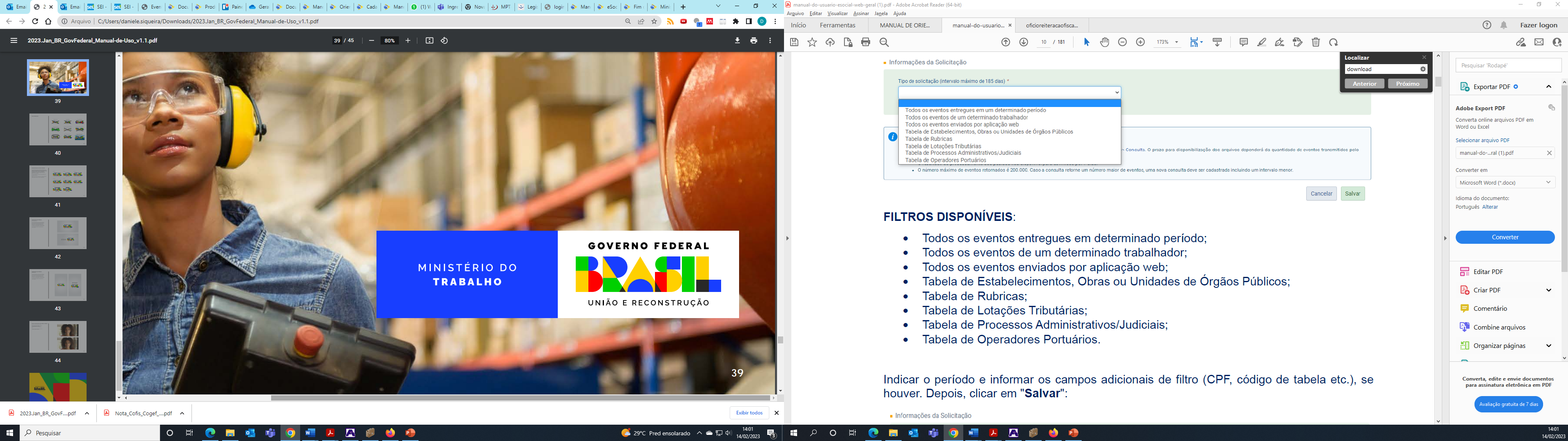 As 15 ocupações mais frequentes agregam 5,8 milhões de jovens (42%), apresentaram baixo crescimento entre 2019 e 2024, mas têm baixa informalidade para os controladores de abastecimento e estoques, escriturários, repositores de prateleiras, caixas, recepcionistas e vendedores de loja.
Fonte: IBGE. PNAD Contínua. Elaboração M T E/SEET.
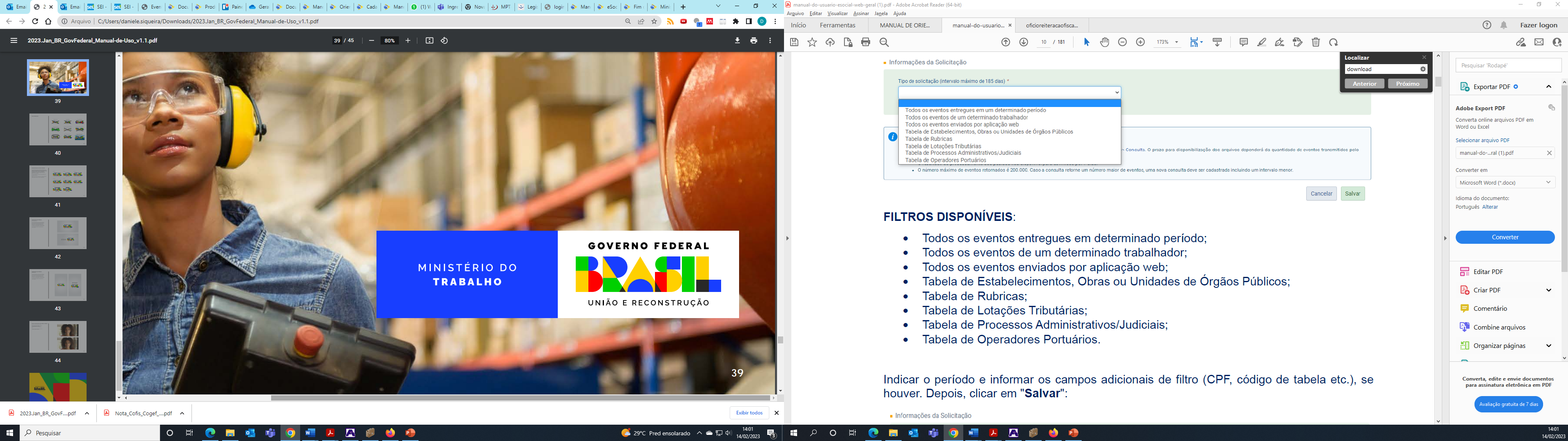 15 ocupações de nível médio e 10 de nível superior, com variação superior a 60% 
entre 2019 e 2024 - 838 mil jovens (44% nas áreas de saúde, da informática e comunicações).
Fonte: IBGE. PNAD Contínua. Elaboração M T E/SEET.
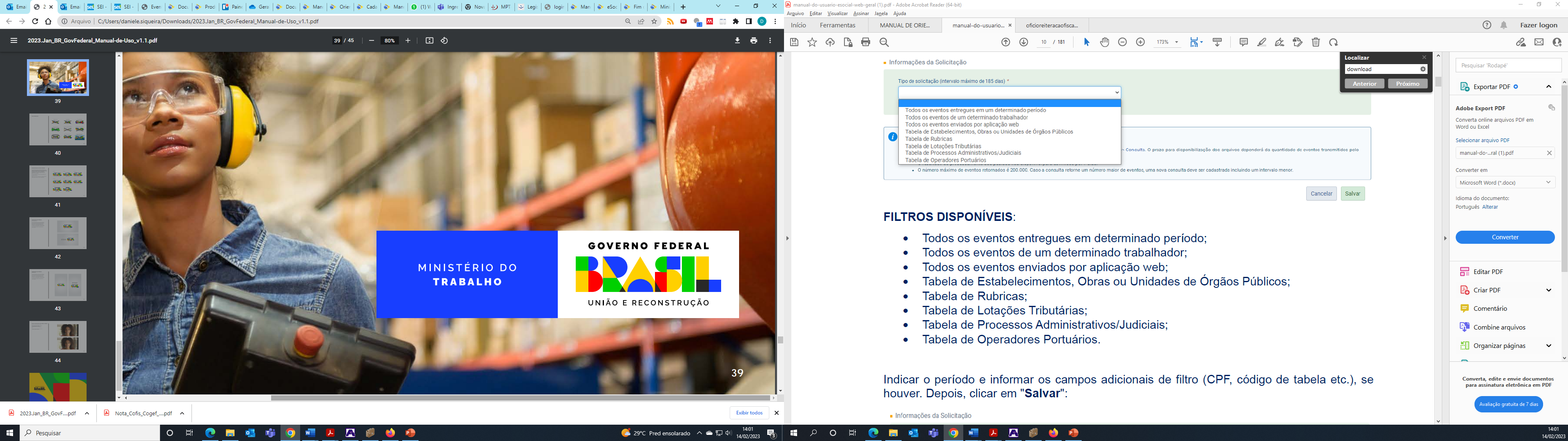 Entre 2011 e 2024, dobrou o número de Aprendizes de 14 a 24 anos: abril/2024 
alcançou 602 mil adolescentes e jovens
52% são mulheres e 48% são homens.
63% tem até 17 anos e 37% são jovens de 18 a 24 anos.
57% pretos ou pardos,  43% brancos e amarelos
Evolução do Número de Aprendizes. Brasil 2011-2014
Fonte: M T E. eSocial, Rais e Novo Caged.
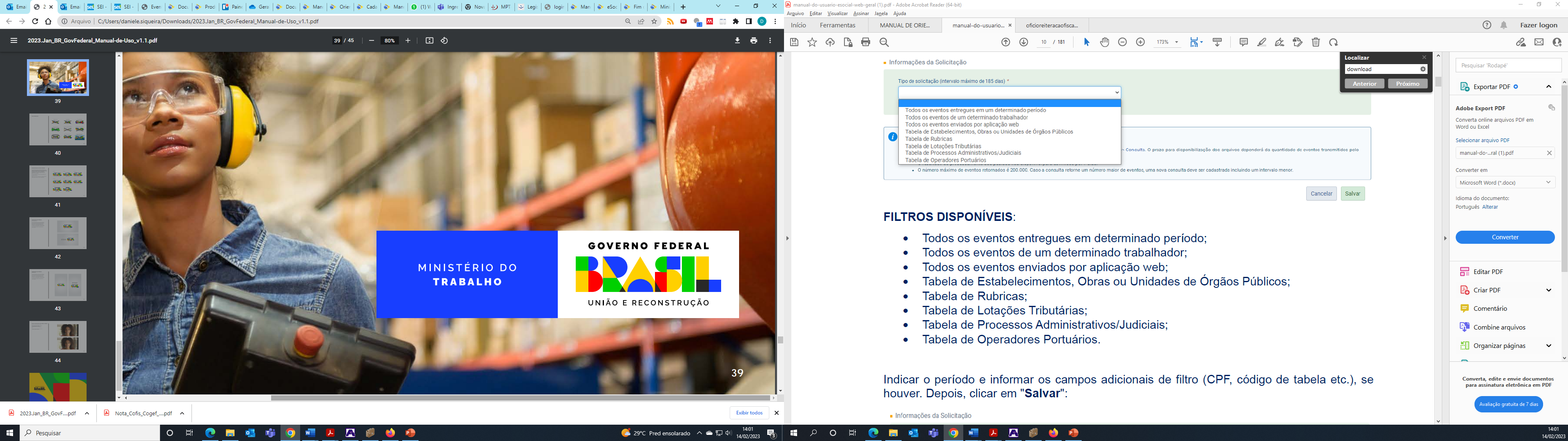 Em 2024, 59% dos aprendizes não concluíram o nível médio – o que explica o tipo de postos de trabalho da maioria dos aprendizes: as 17 maiores ocupações respondem por 85% desse tipo de vínculo.
Destaques: aumento de assistentes administrativos, alimentadores de produção e auxiliares de logística, operadores de caixa
Distribuição dos aprendizes por nível de escolaridade
Brasil. 2024
Fonte: M T E. eSocial, Rais e Novo Caged.
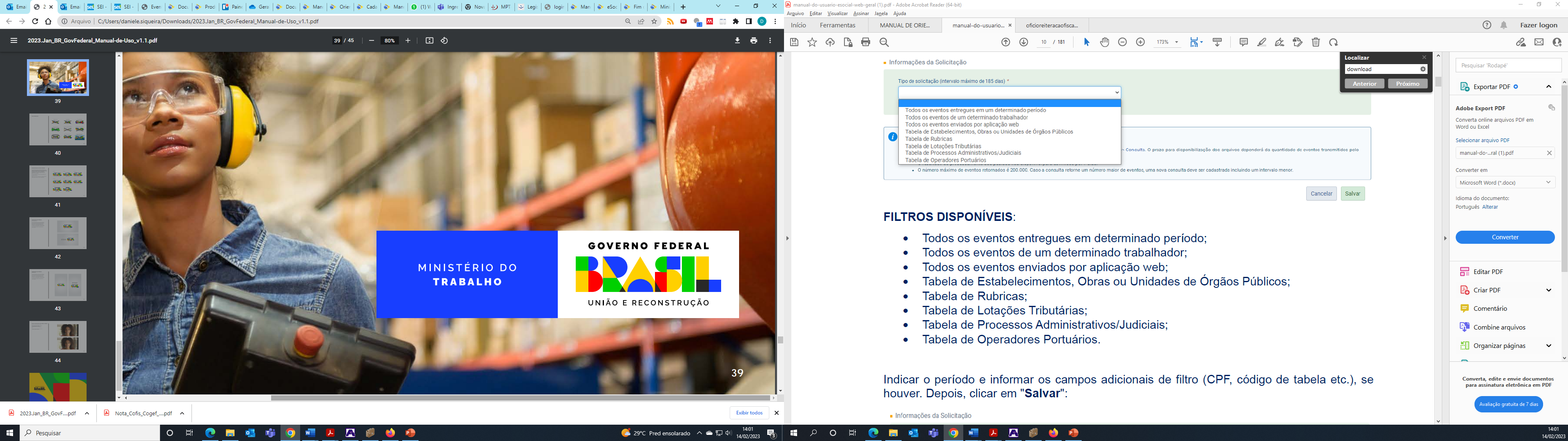 As ocupações que concentram a maior parte dos aprendizes são muito similares em todas as regiões do país e, embora algumas tenham a vantagem de uma ocupação formalizada, são ocupações “que pagam as contas”, nem sempre apontam para caminhos futuros.
Fonte: M T E. eSocial, Rais.
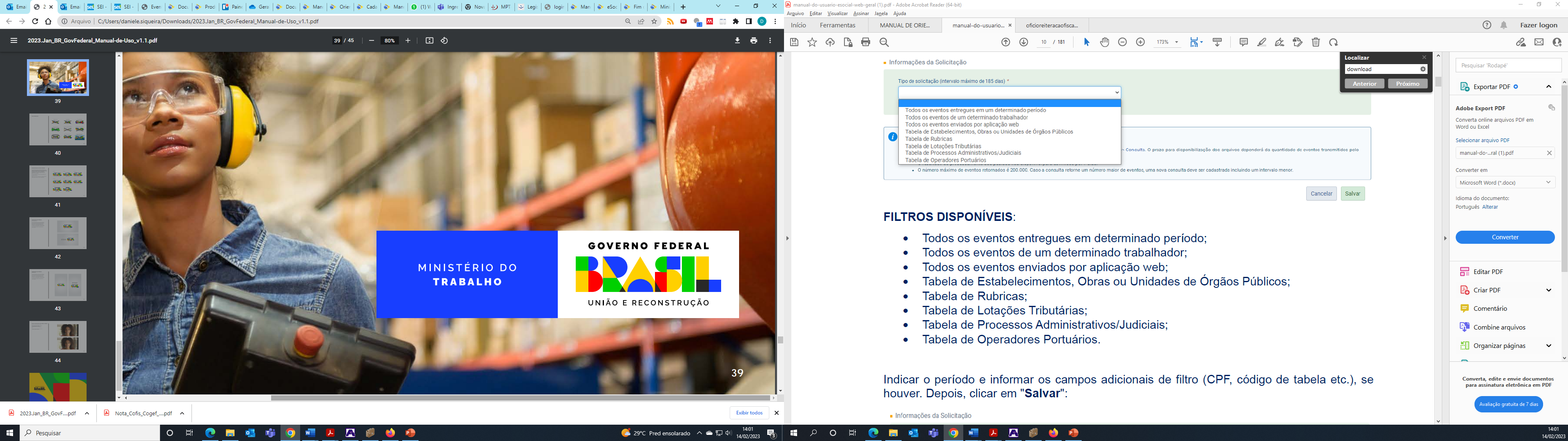 Os estagiários eram 642 mil em 2023 e são 877 mil em 2024 – crescimento de 37%
No 1º trim. 2024, 64% são mulheres, 45% delas são brancas ou amarelas;
36% são homens, 45% deles declararam ser brancos ou amarelos;
75% está cursando ou concluiu curso de nível superior; 25% tinha no máximo o nível médio.
Estagiários, segundo nível de escolaridade. Brasil. 2024
Estagiários, segundo sexo e etnia ou raça. Brasil. 2024
Fonte: MT E.  eSocial. Não considerou 554 pessoas sem declaração do nível de ensino.
Fonte: MT E.  eSocial. Não considerou 2,1 indígenas.
Fonte: M T E. eSocial, Rais e Novo Caged.
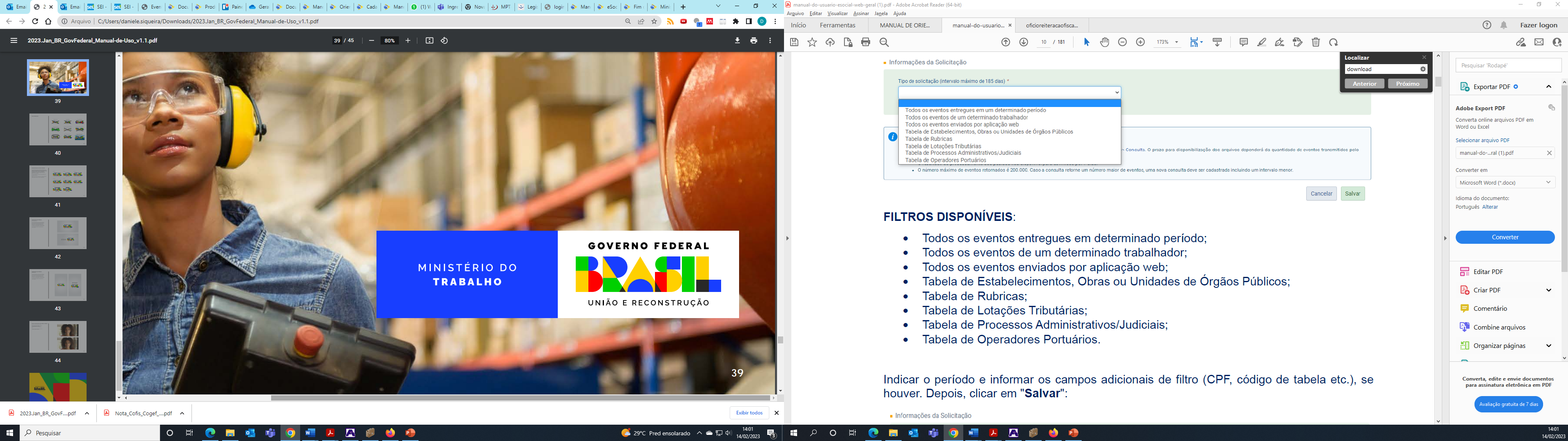 51% dos estagiários atuam em empresas privadas, mas há elevada parcela no setor público (40%) com elevada concentração na Administração pública (30%) e Justiça (7%).
Estagiários, segundo principais atividades. Brasil. 2023
Fonte: M T E. eSocial, Rais e Novo Caged.
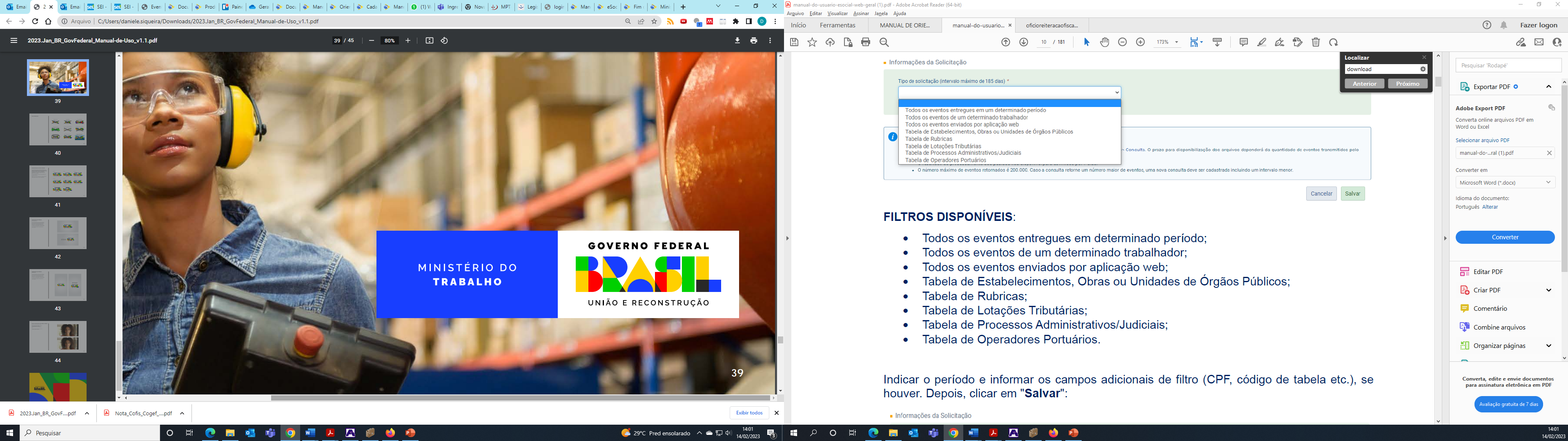 52% atuam na Região Sudeste: SP (31%), MG (10%), RJ (8%) e ES (3%),  e na Região Sul (20%)
Estagiários, segundo Unidades da Federação. Brasil. 2023
Fonte: M T E. eSocial, Rais e Novo Caged.
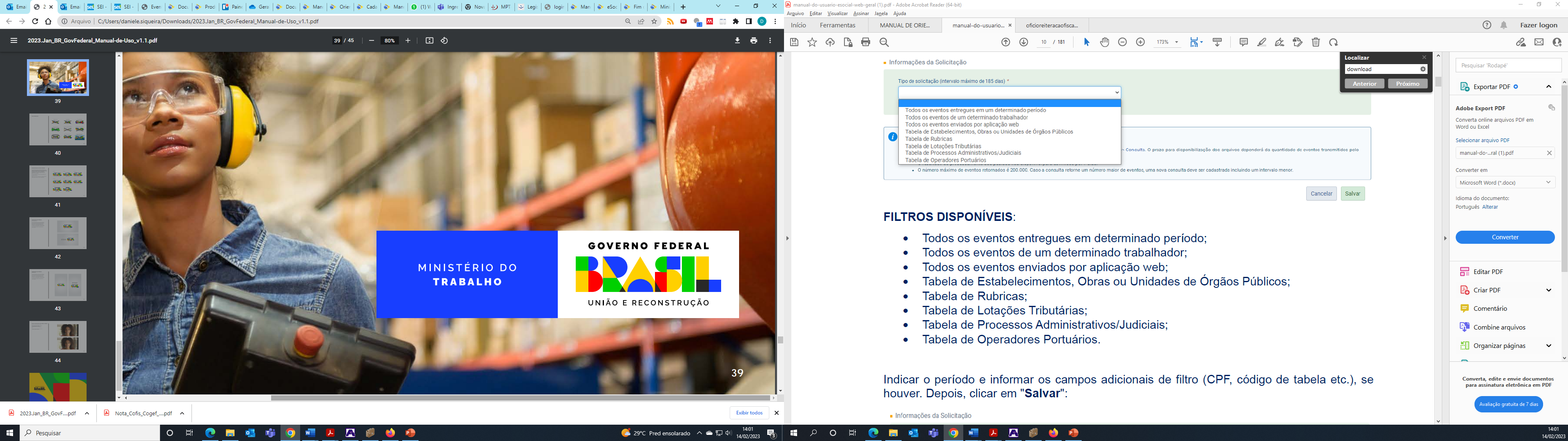 Em abril de 2024, havia declaração do valor da bolsa ou salário de contratação apenas para 46% dos estagiários, e o valor médios varia de R$712 a R$1.314, a depender a jornada de trabalho.
Proporção de Estagiários, segundo declaração do salário contratual. Brasil e UF. 2024
Valor do salário contratual médio declarado dos estagiários. Brasil e UF. 2024
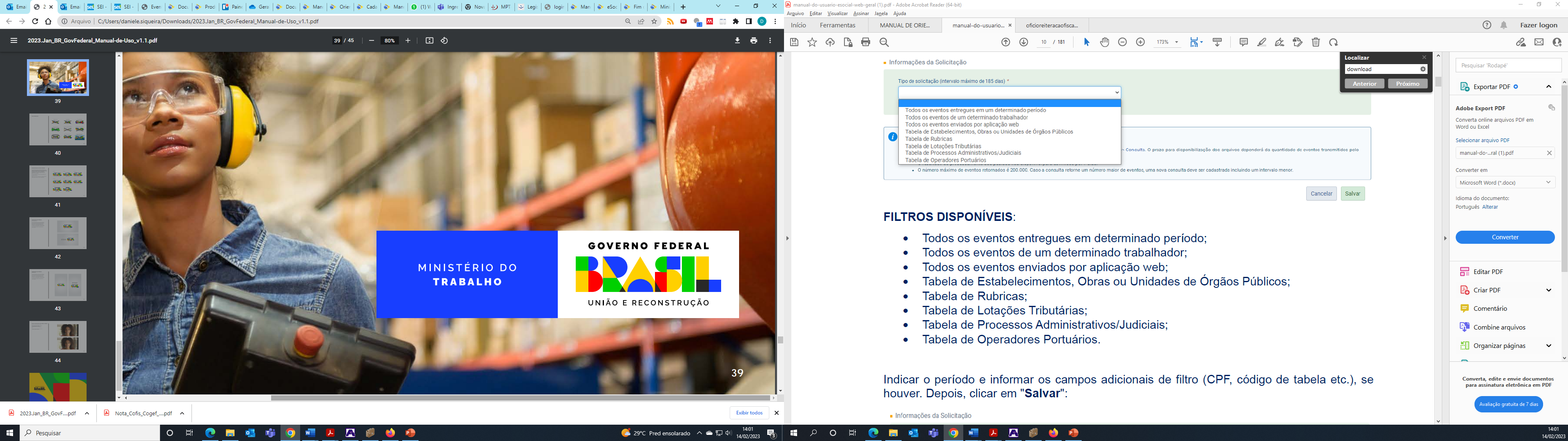 População brasileira 1º trim. 2024: 34 milhões são jovens de 14 a 24 anos
49% são mulheres e 60% são negros (pretos e pardos);

2. Jovens que só estudam: 11,6 milhões - 52% são mulheres e 59% são negros;
81% dos adolescentes de 15 a 17 anos e 17% dos jovens de 18 a 24 anos.

3. Jovens Ocupados: 14 milhões - 42% são mulheres e 60% são negros;
12% dos adolescentes de 15 a 17 anos estuda e trabalha e 2% só trabalha;
15% dos jovens de 18 a 24 anos estuda e trabalha e 41% só trabalha;
45% dos jovens ocupações informais: 6,3 milhões - 51% das mulheres e 56% negros

4. Jovens Desocupados: 3,2 milhões - 51% são mulheres; 65% são negros;

5. Não estudam, não trabalham, nem procuram trabalho – 5,4 milhões 
	60% são mulheres, a maioria com filhos pequenos; 68% negros
Fonte: IBGE. PNAD Contínua. Elaboração M T E/SEET.
Desafios para pensar:
Fundamental elevar a escolaridade dos adolescentes e jovens (Programa Pé de Meia) 
Conectar o exercício do trabalho à formação técnica e tecnológica (Aprendizes e Estágios);
Ampliar a parcela de jovens em atividades de maior concentração técnica e tecnológica;
Reforçar a elevação da escolaridade entre os que estão fora do mercado de trabalho, notadamente os meninos e as jovens mães e criar novas oportunidades de trabalho;
Muito importante formalizar os 877 mil estagiários, se não for possível, pelo menos garantir contribuição previdenciária; 
Importante considerar desigualdades -  regionais, sexo, raça e etnia;